Yamp Industrial SA
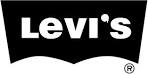 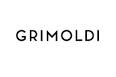 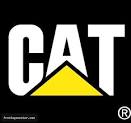 GRUPO: BARLETTI, MENENDEZ Y QUINTANA
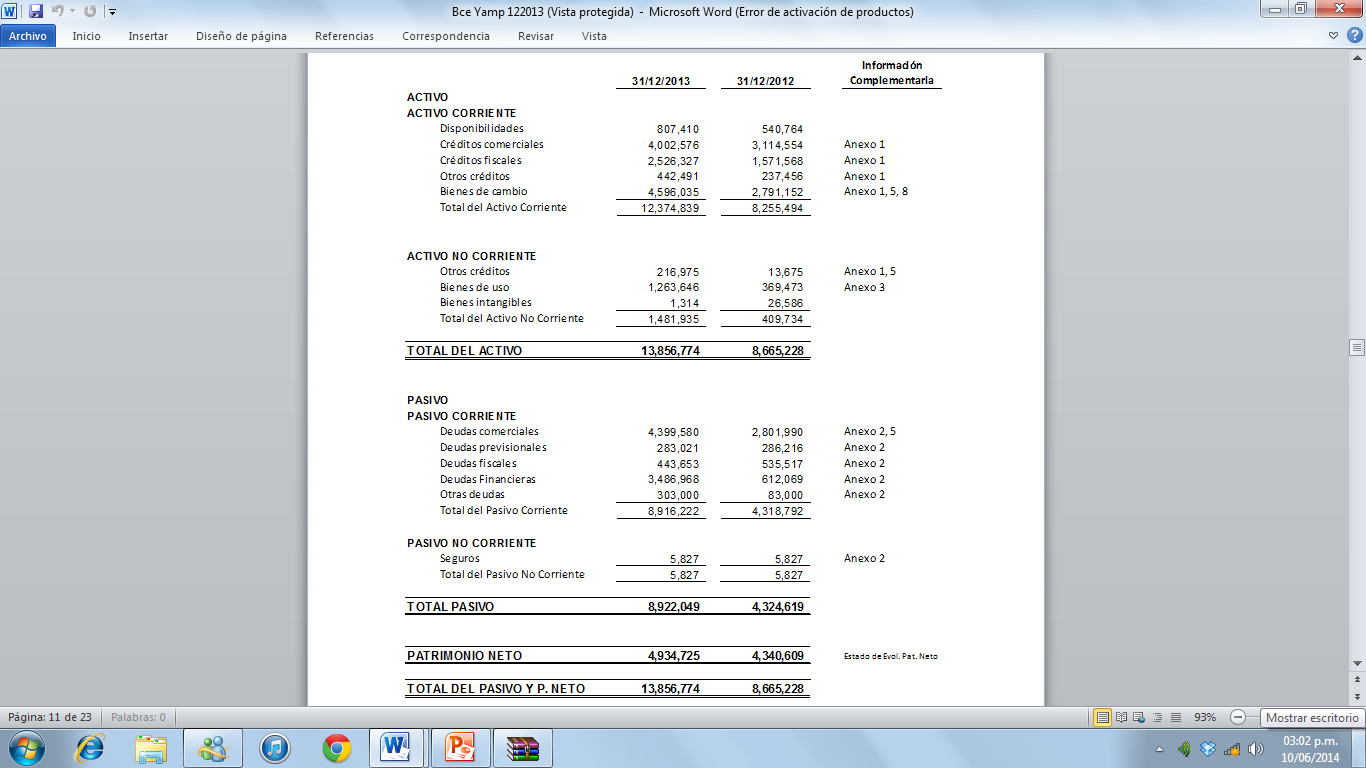 AÑO 2012: 6,55%
AÑO 2013: 6,52%
Proporcion bienes de uso
>
Proporcion bienes de cambio
Empresa comercial
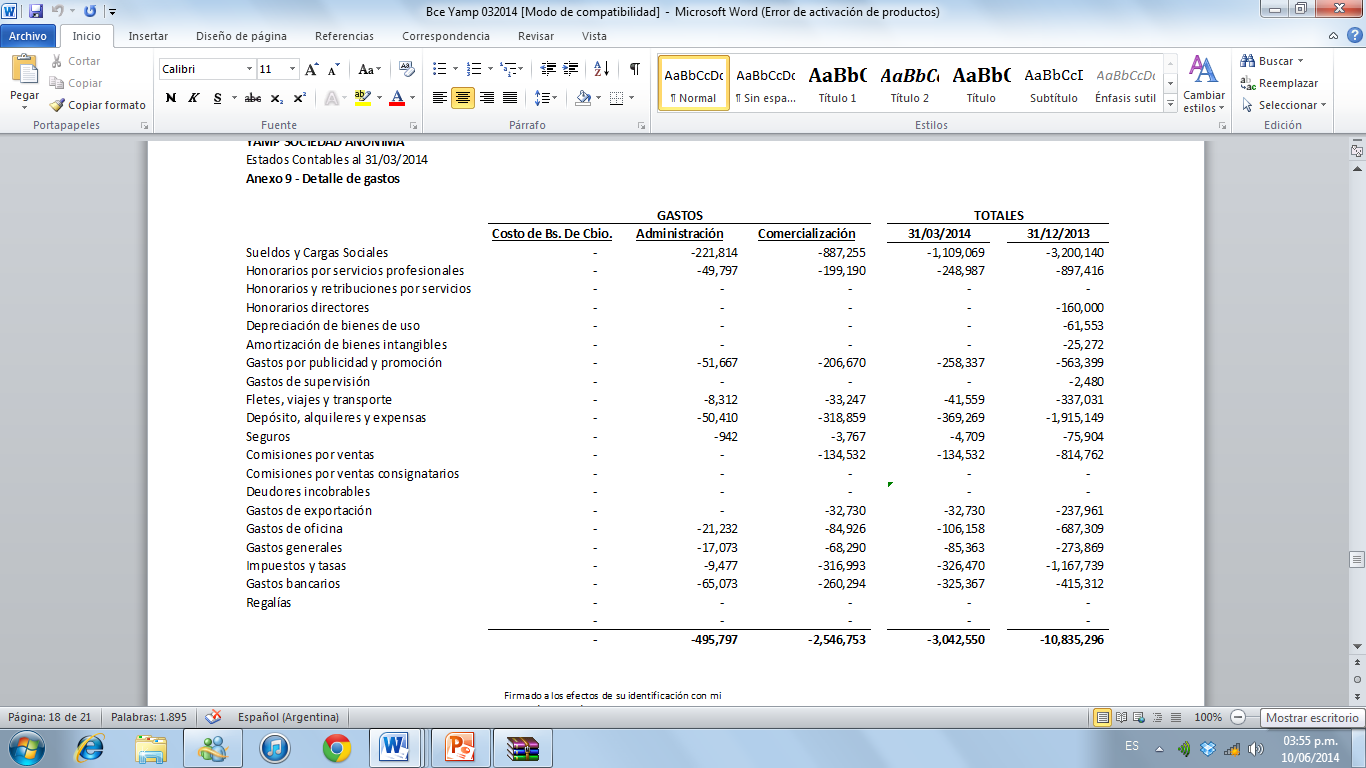 C
U
A
D
R
O

D
E

G
A
S
T
O
S
A
N
E
X
O

D
E

B

U
S
O
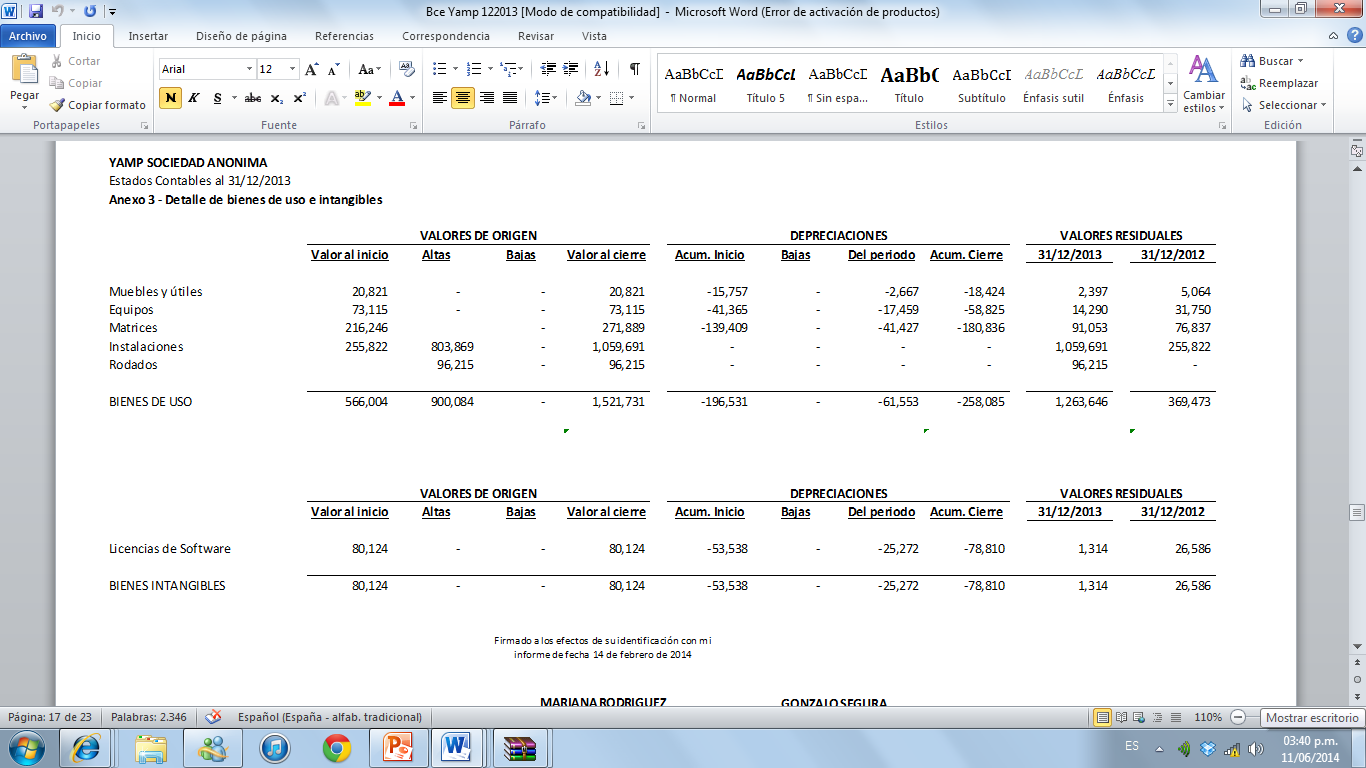 FLUJO DE EFECTIVO
CRITICA AL METODO

FLUJO NETO OPERATIVO POSITIVO

NO SE REFLEJAN DE ACTIVIDADES DE FINANCIACION
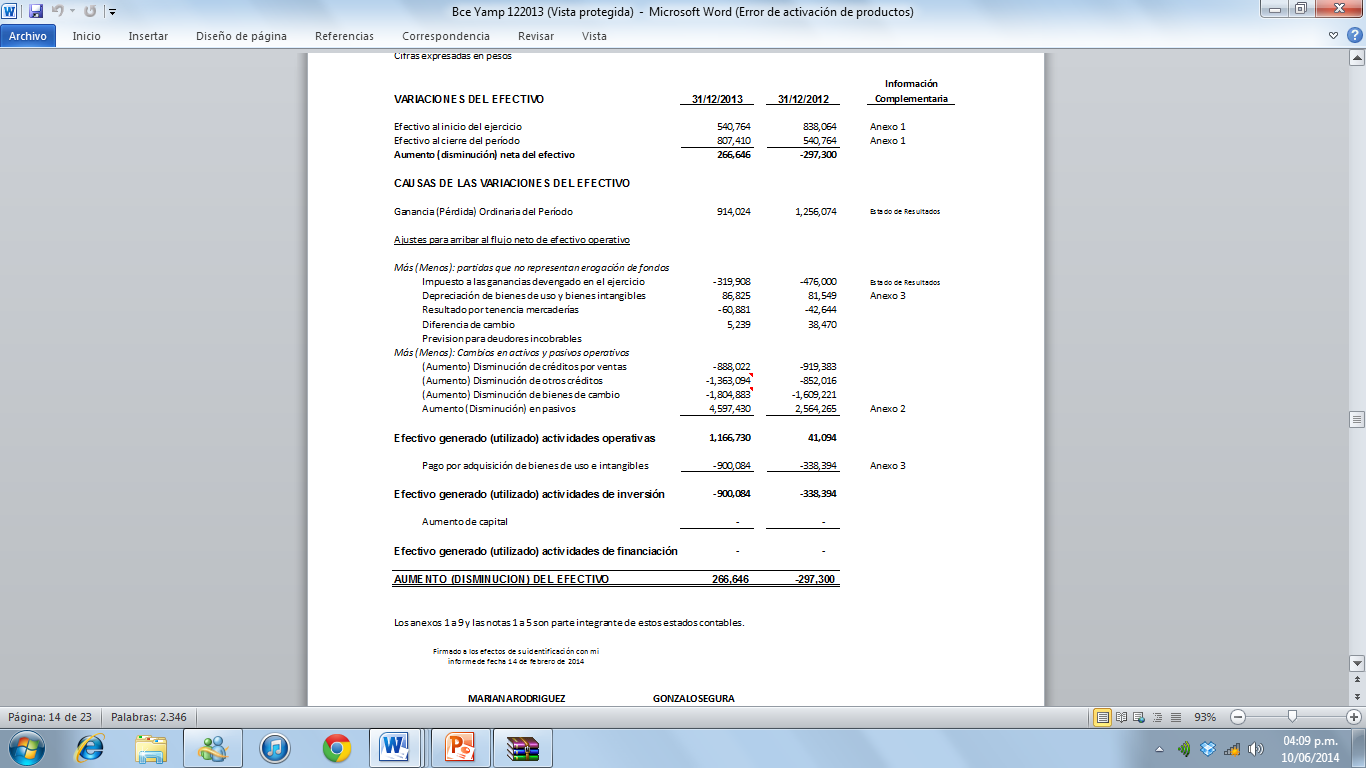 Contradicción con ESP y anexo 2
A
N
E
X
O

2
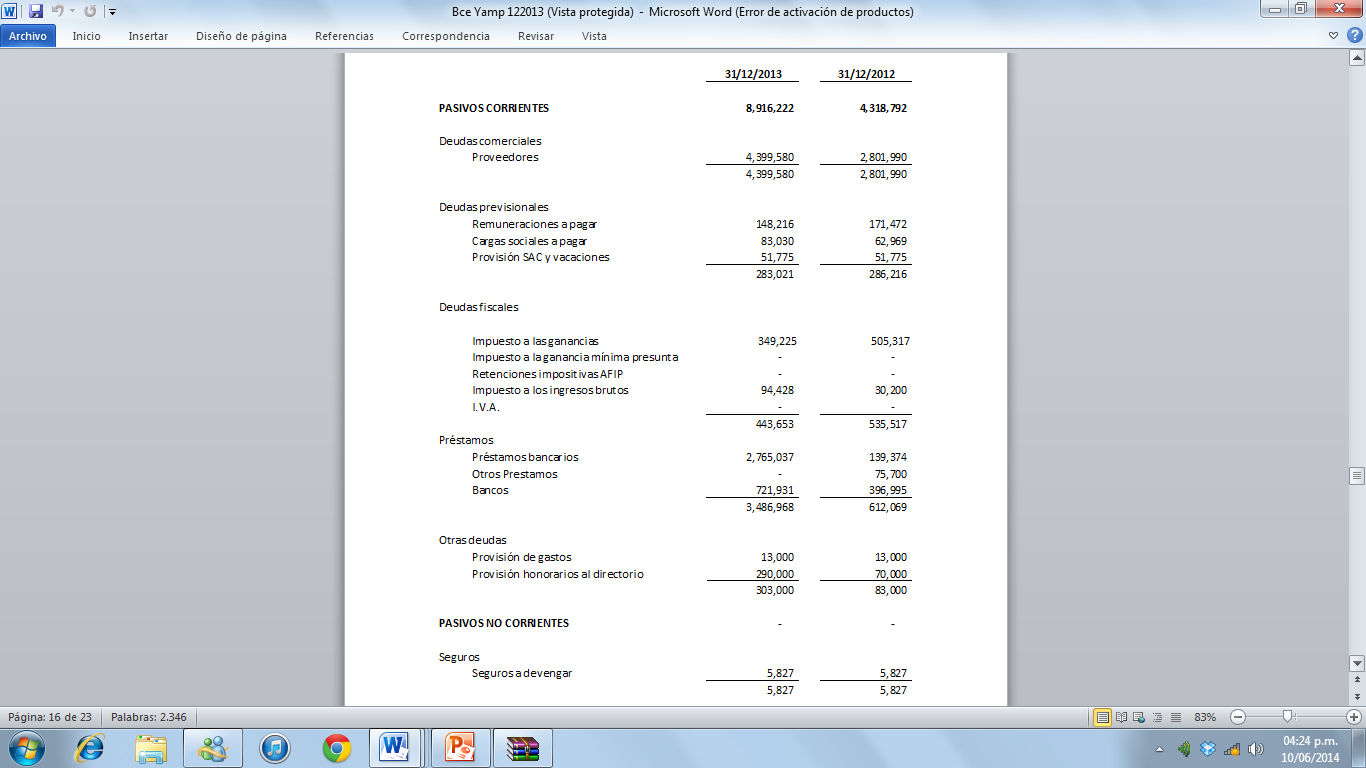 MEMORIA
I
M
P
O
R
T
A
C
I
O
N
E
S
El ejercicio fiscal 2013 de Yamp S.A. fue complejo debido a la inestabilidad en el abastecimiento debido a los cambios gubernamentales de público conocimiento en la política de importaciones de mercadería para su posterior venta a clientes minoristas. Las trabas a las importaciones de textiles, calzado y marroquinería impuestas por el Gobierno Nacional fueron profundizadas durante el ejercicio 2013 conduciendo a la empresa a serios problemas financieros que persisten al día de la fecha. Afortunadamente, Yamp Industrial SA y otros emprendimientos productivos tercerizados han logrado para Yamp S.A. la sustitución de importaciones que pretende el Poder Ejecutivo. El crecimiento de ventas que ha demostrado la empresa se debe en gran parte al logro de haber podido producir en Argentina más de lo esperado.
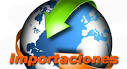 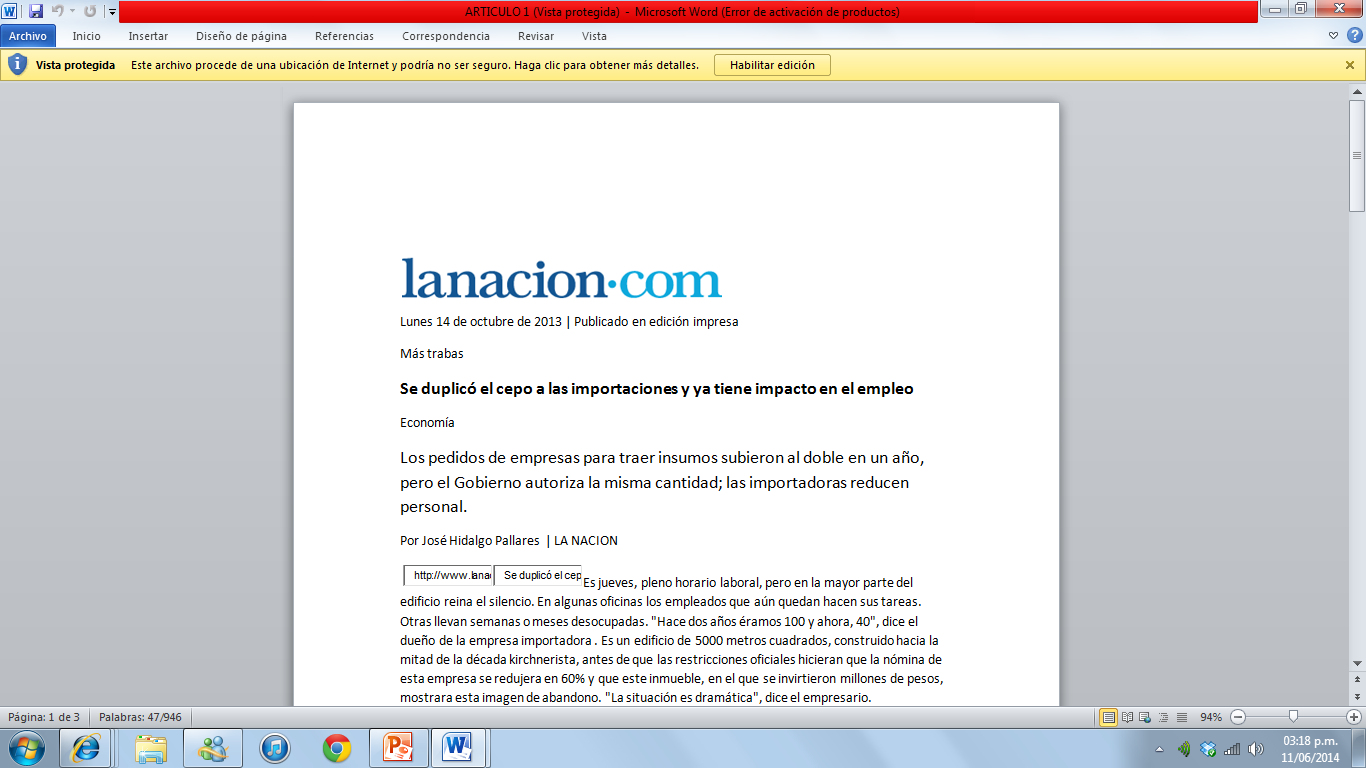 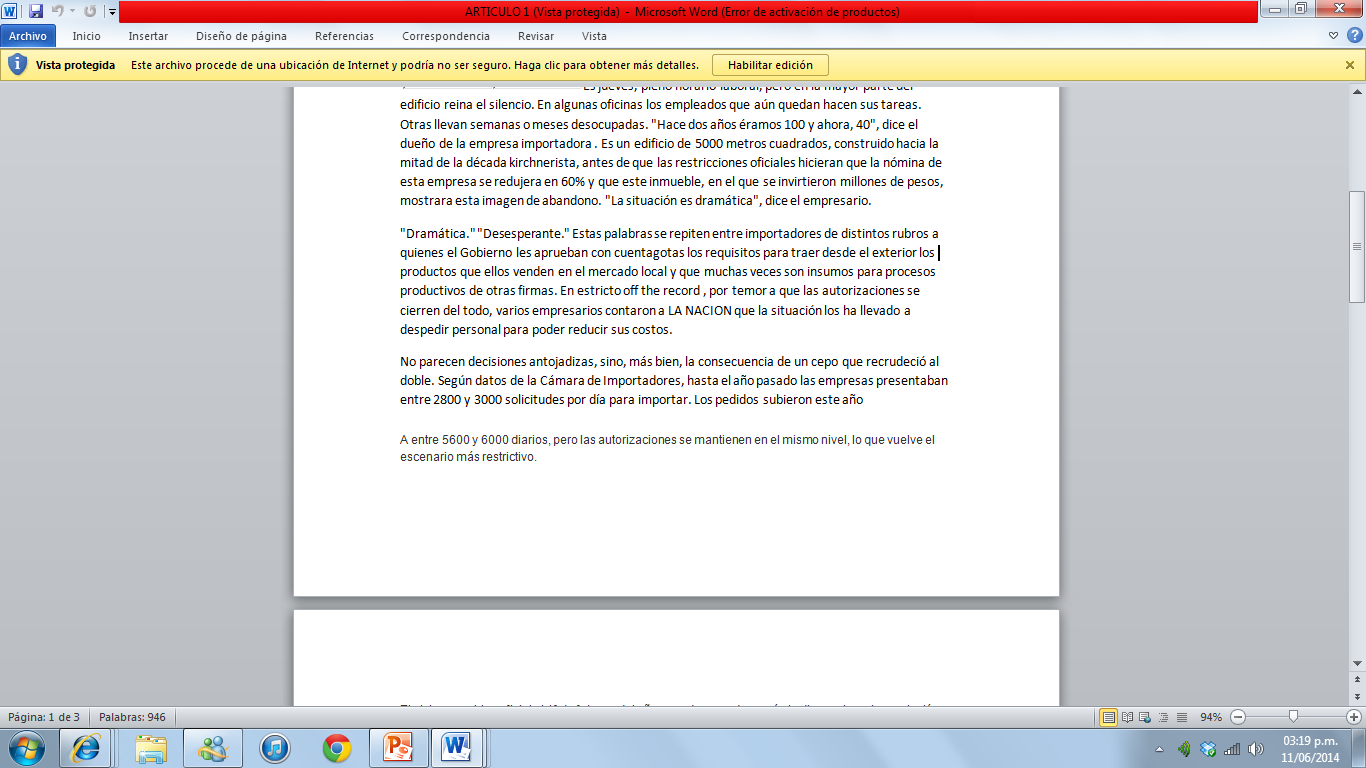 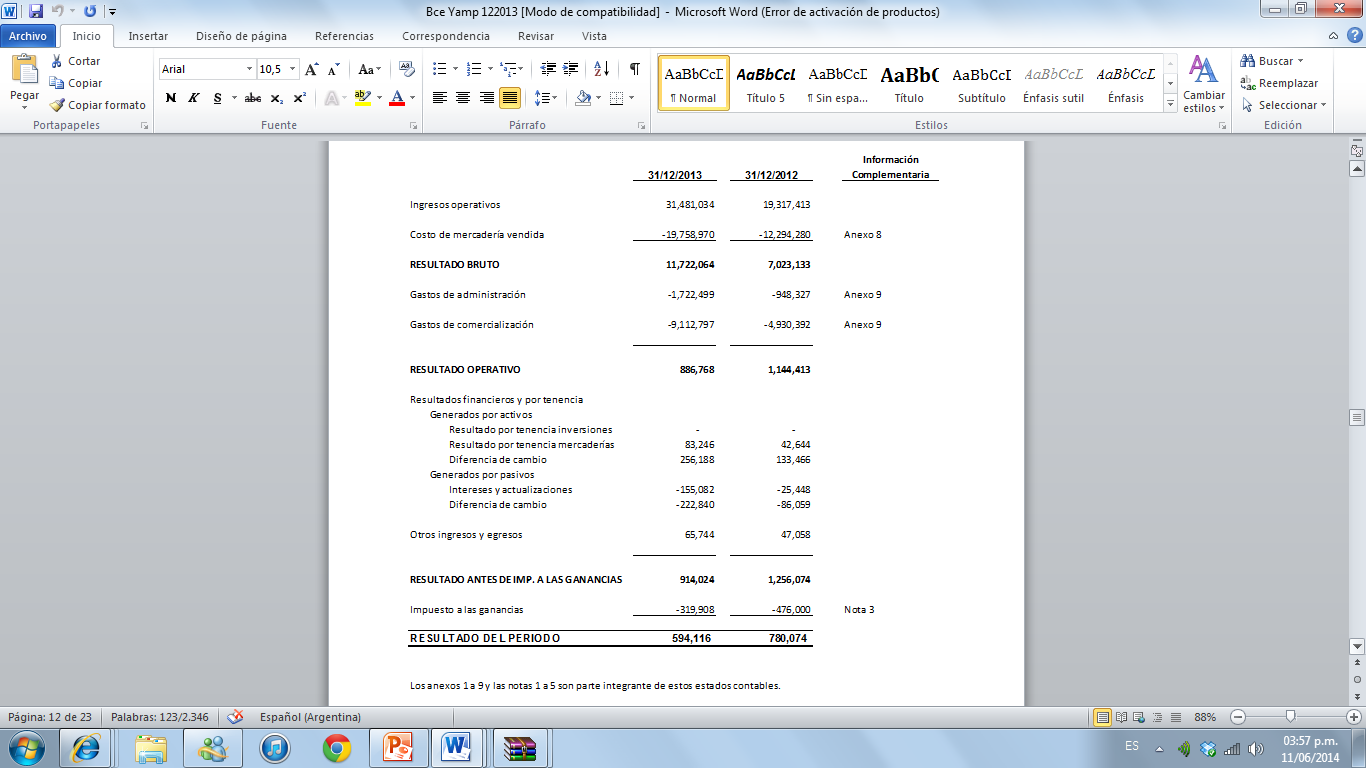 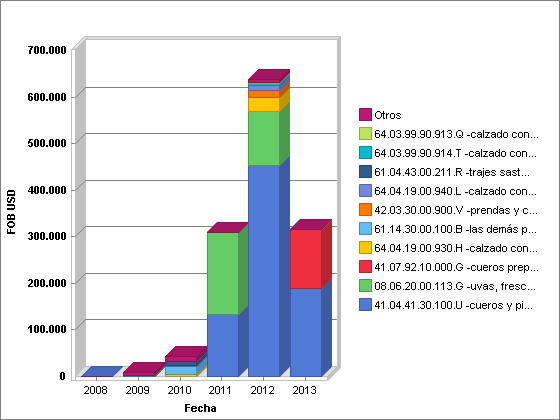 E
X
P
O
R
T
A
C
I
O
N
E
S
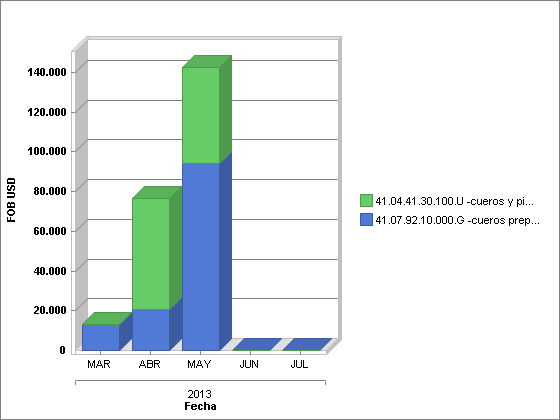 ASPECTOS A TENER EN CUENTA AL ANALIZAR LIQUIDEZ EN EMPRESA COMERCIAL
Los inventarios
Ventas de contado
Inversiones a corto plazo
-LIQUIDEZ =AC/PC
-PRUEBA ACIDA = AC – INVENTARIOS/PASIVO CTE
-GASTOS DE COMERCIALIZACION SOBRE VENTAS
-GASTOS DE ADMINISTRACION SOBRE VENTAS
-ENDEUDAMIENTO = P/ PN
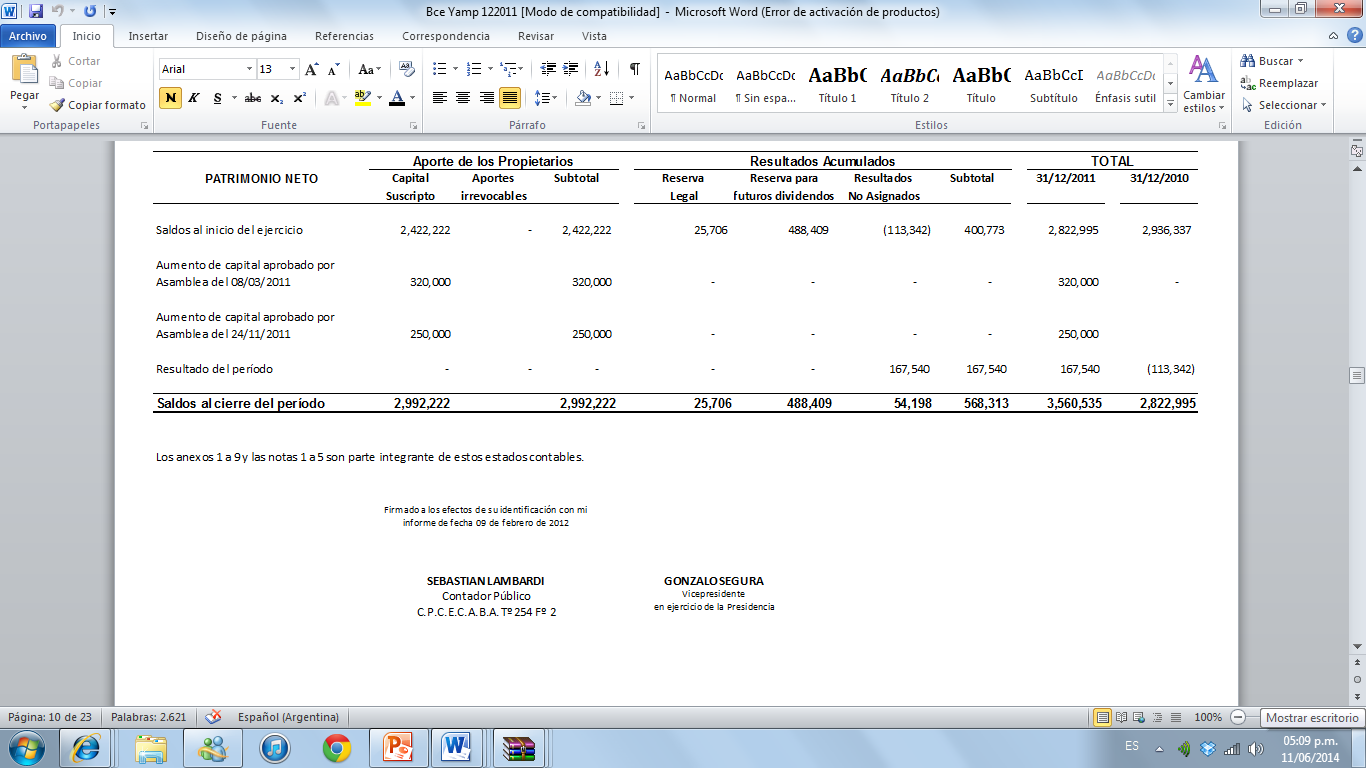 Pendiente de inscripción en la IGJ
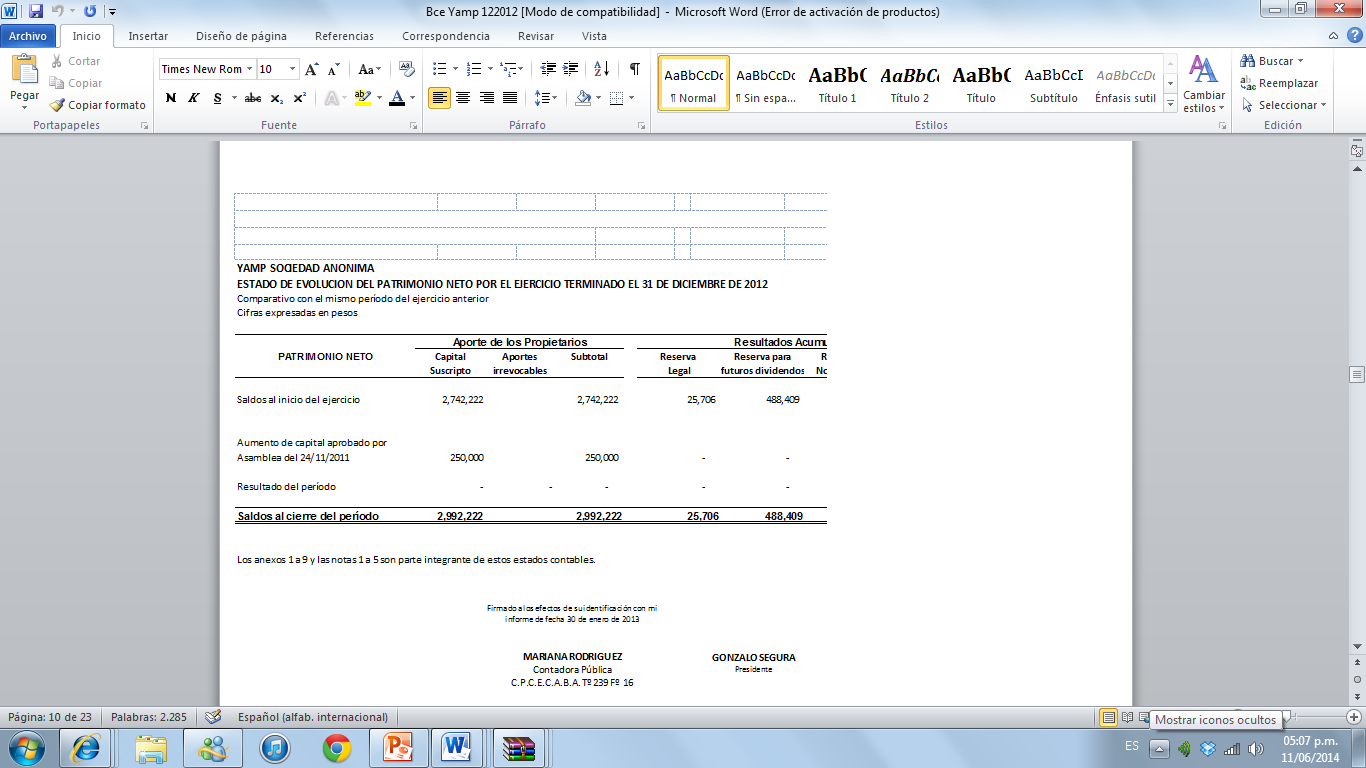 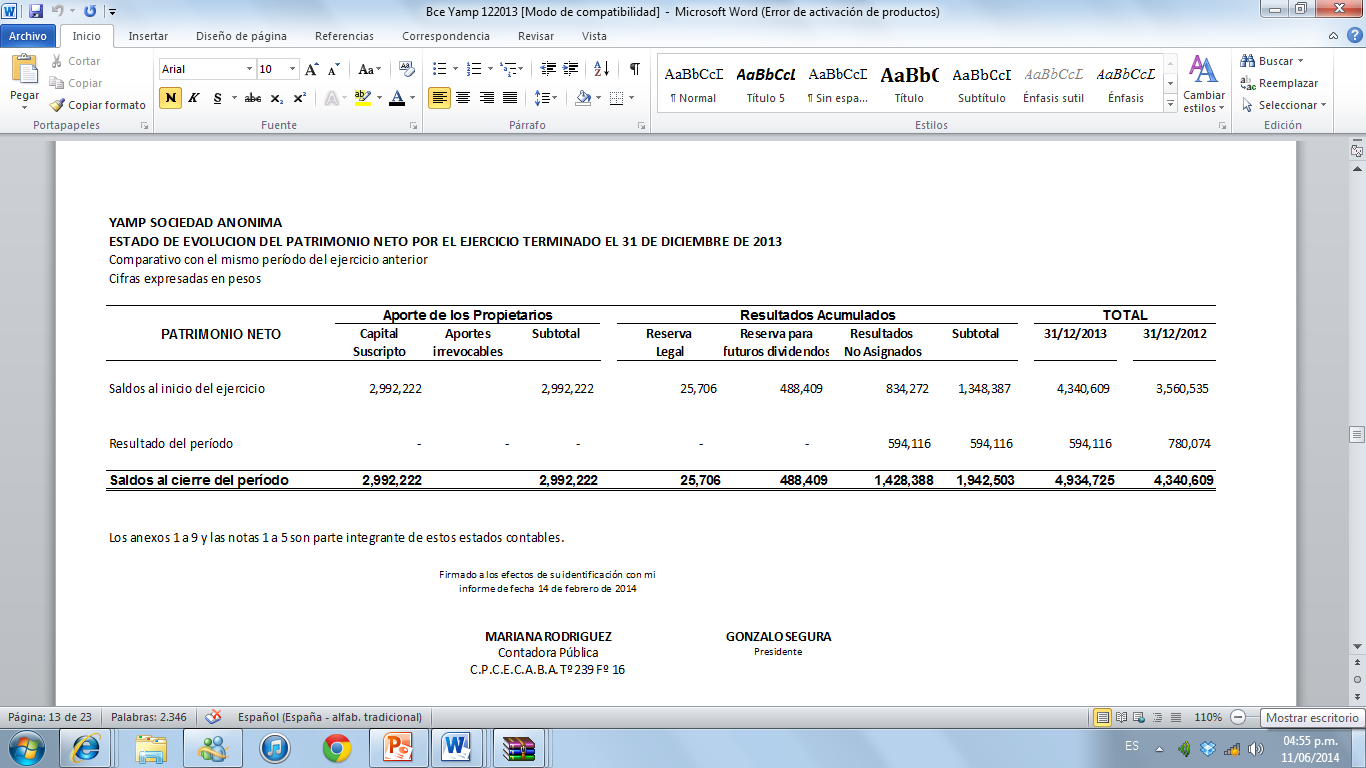 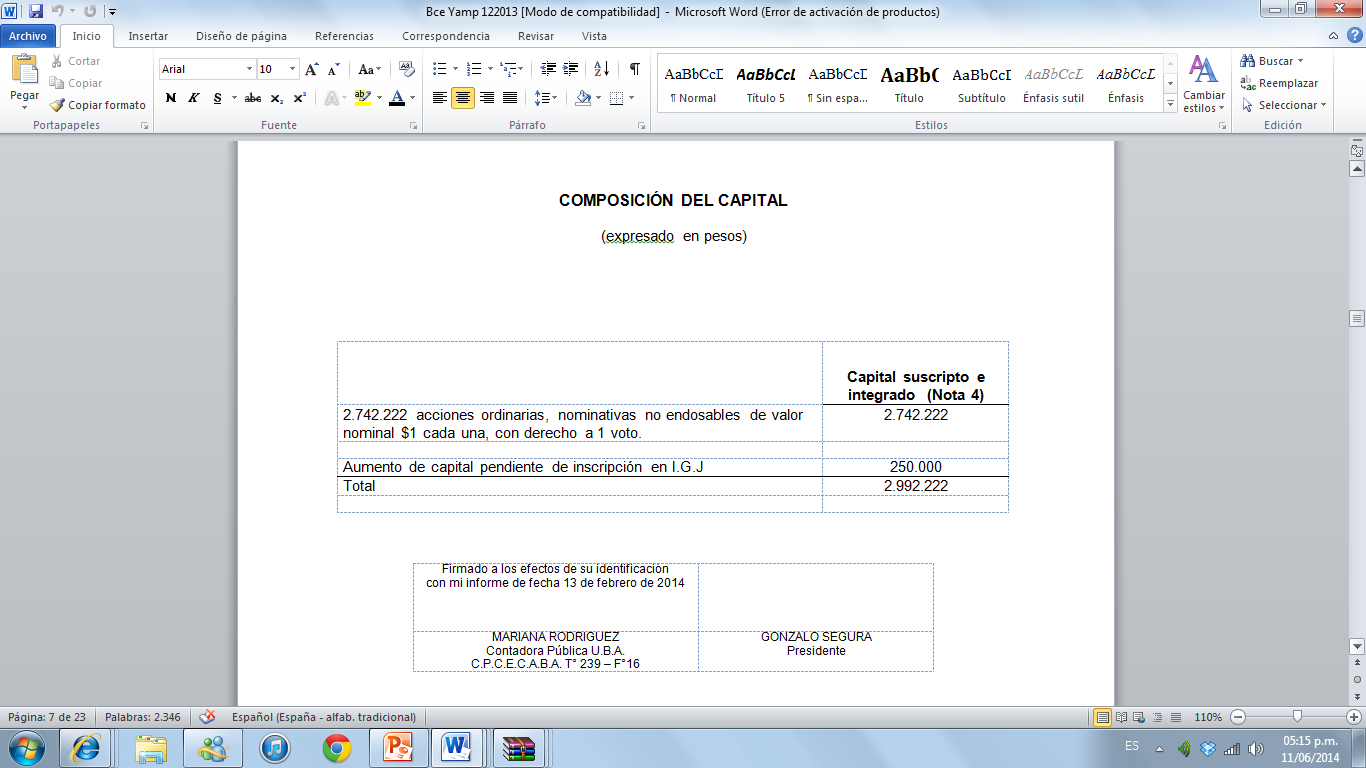 -LEVERAGE (EFECTO PALANCA)
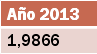